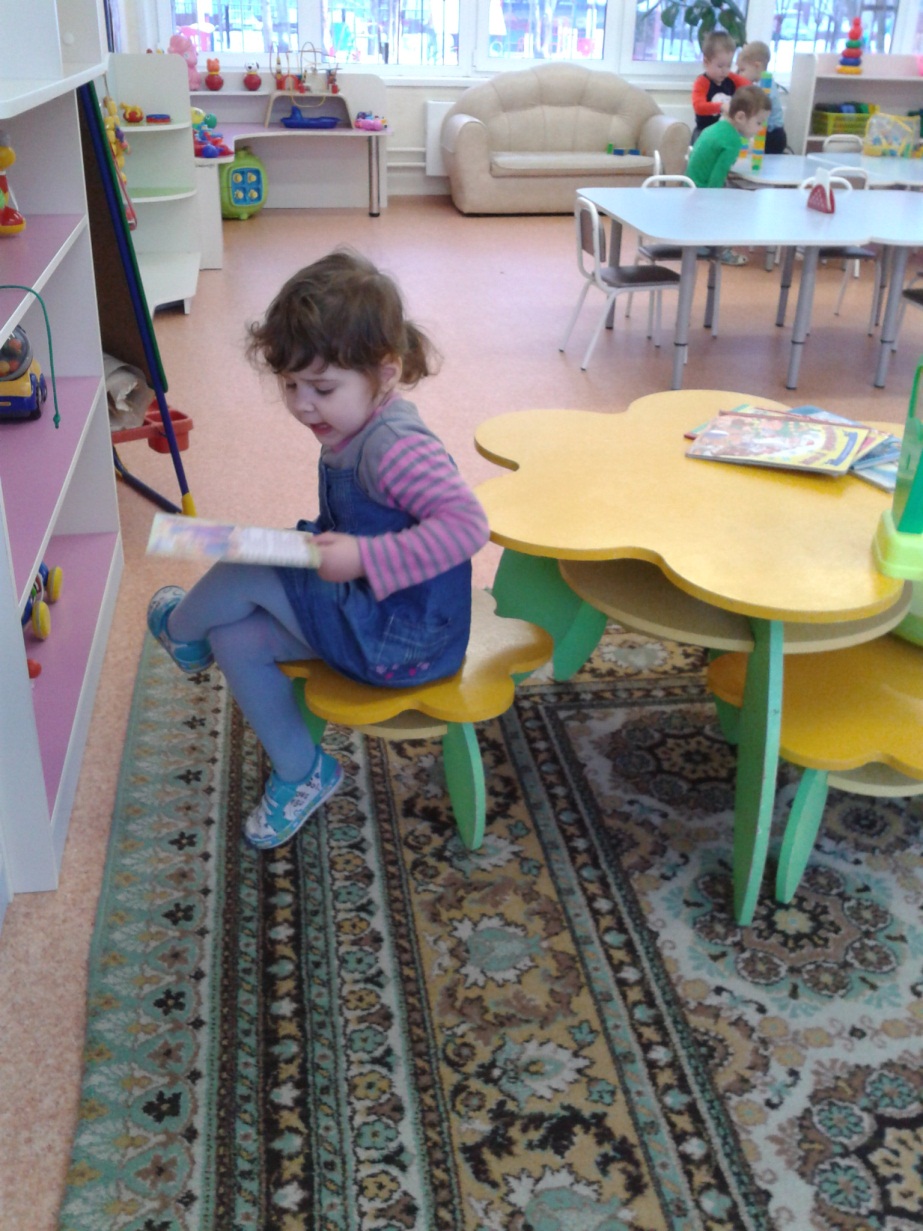 Презентация на тему «Неделя Книги»
В 1младшей группе №7, март2014г.
Воспитатель: Борисова Валентина Александровна
Цель:
1. Закрепить  у детей знание  русских народных сказок.
2. Закрепить умение детей первой младшей группы распознавать сказочных       героев по иллюстрациям.
3. Закрепить у детей сенсорные представления (цвет, величина, количество, счет)  с помощью дидактических игр.
4. Вызывать у детей желание участвовать в театрализованных играх. 
5. Научить детей передавать образы прочитанного в творческой деятельности. 
6. Приобщить родителей к закреплению у детей сказок, приемом чтения и совместного иллюстрирования  прочитанного.
Содержание образовательных видов деятельности
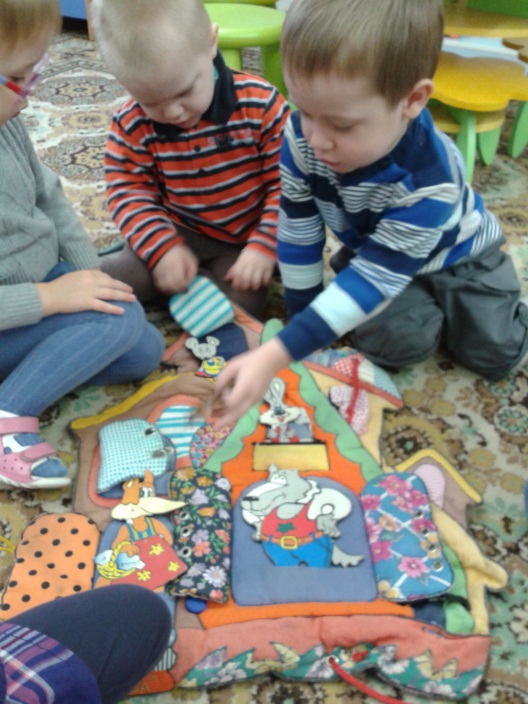 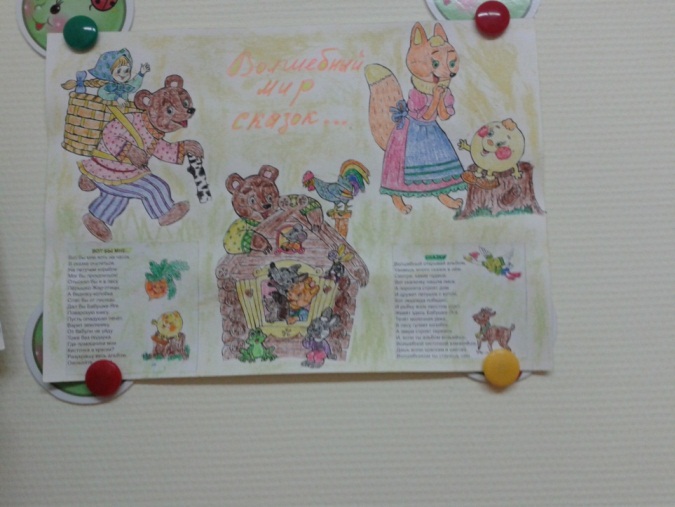 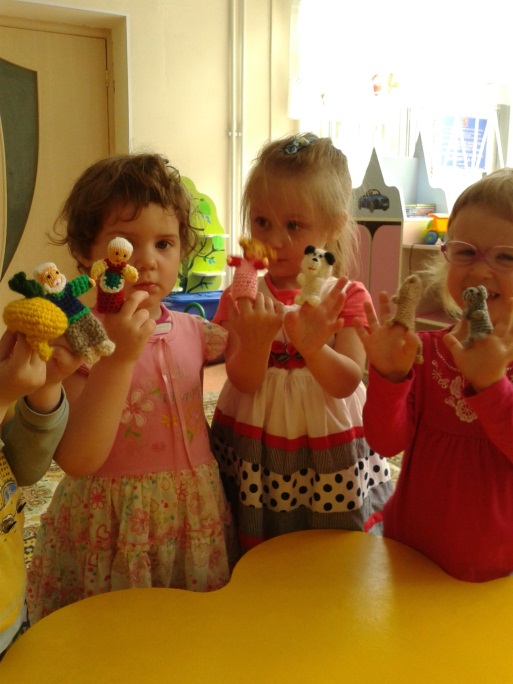 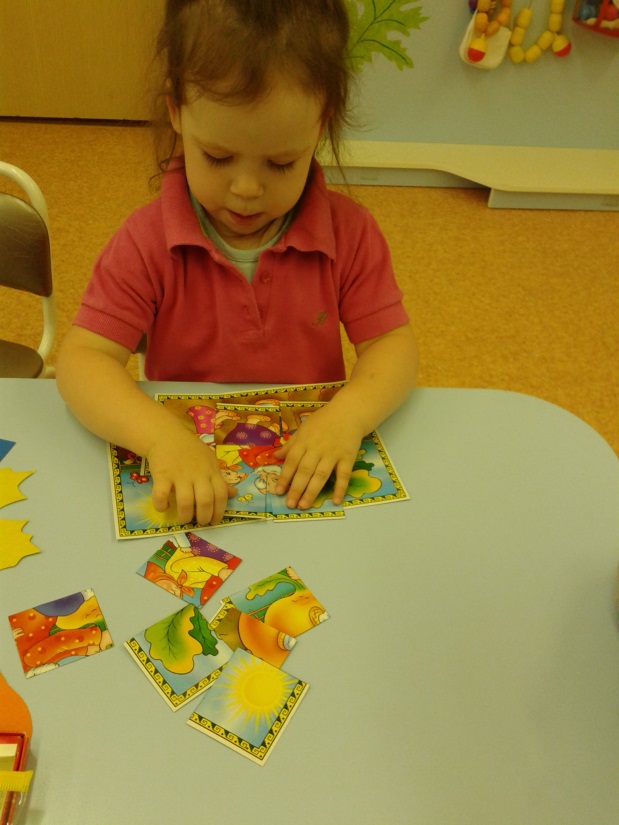 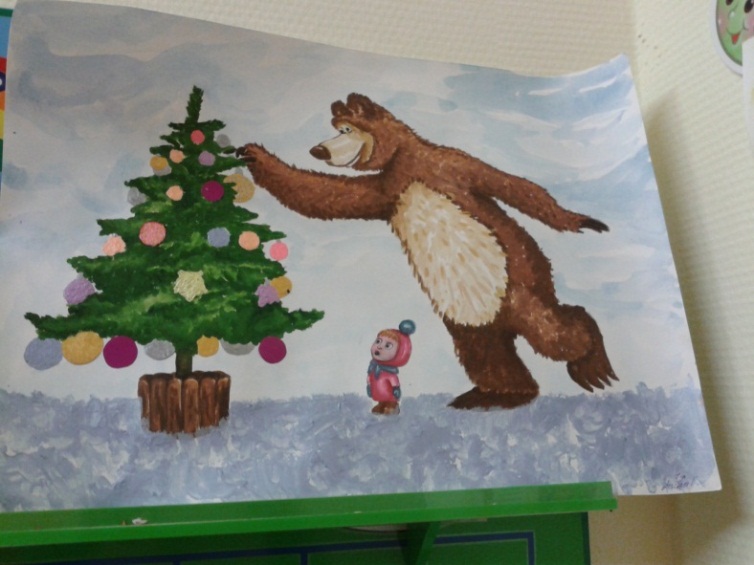 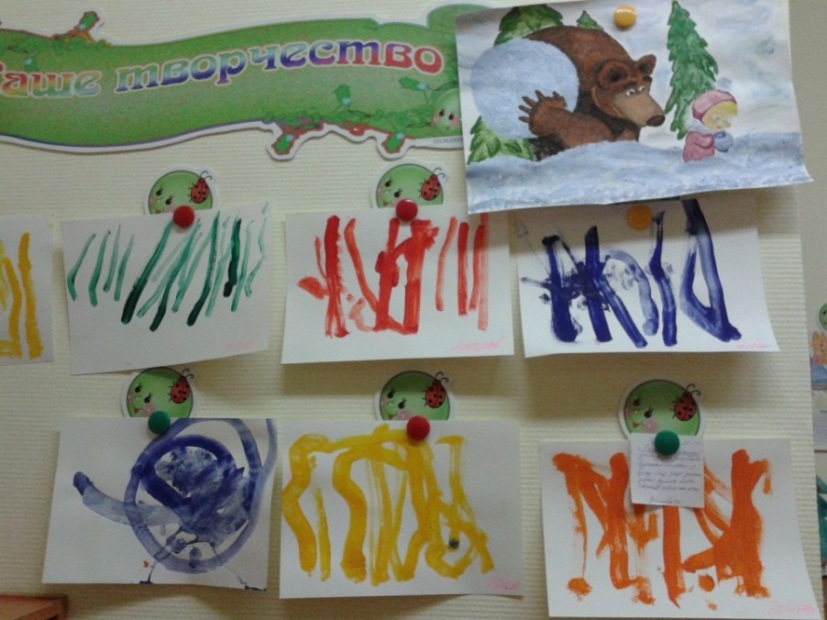 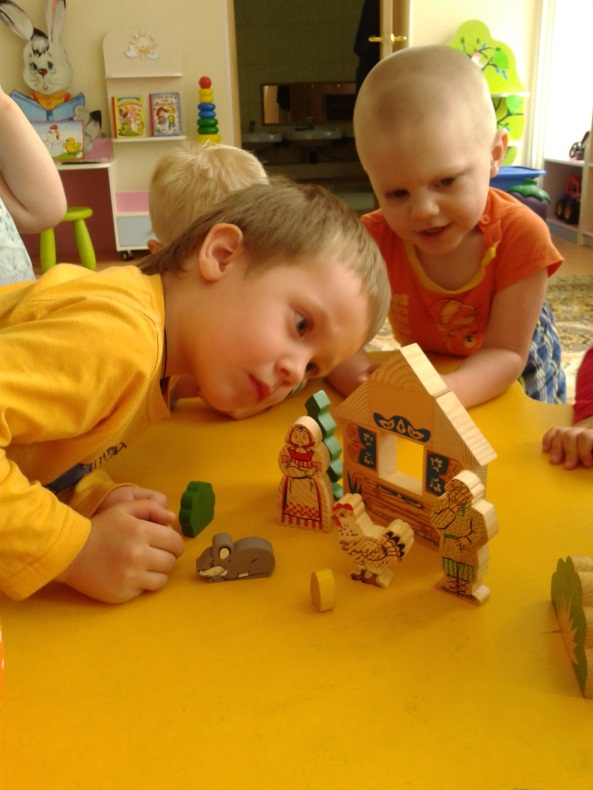 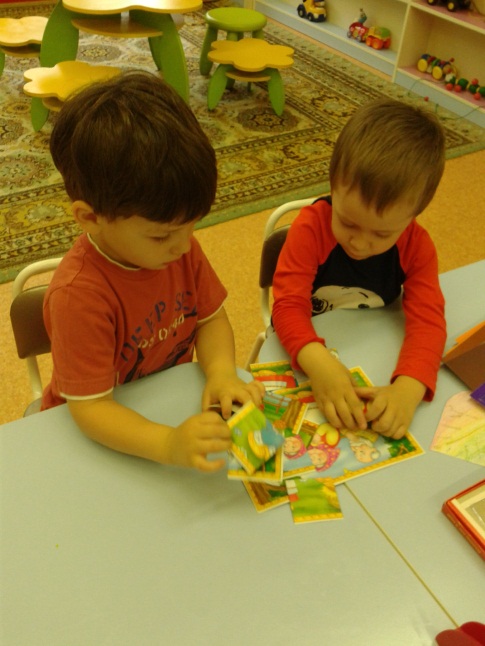 Дидактические игры
«Собери урожай»
«Из какой сказки?»
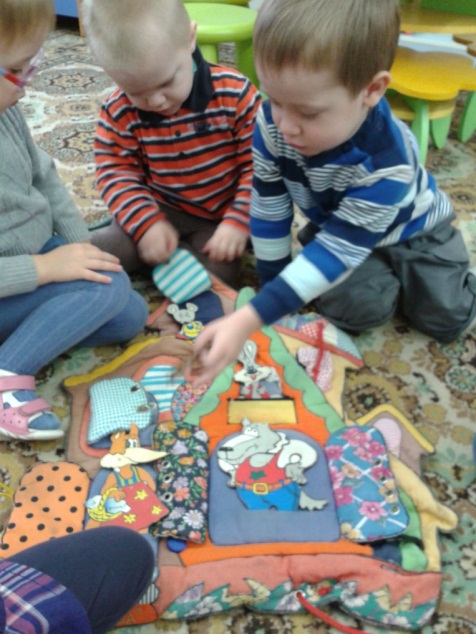 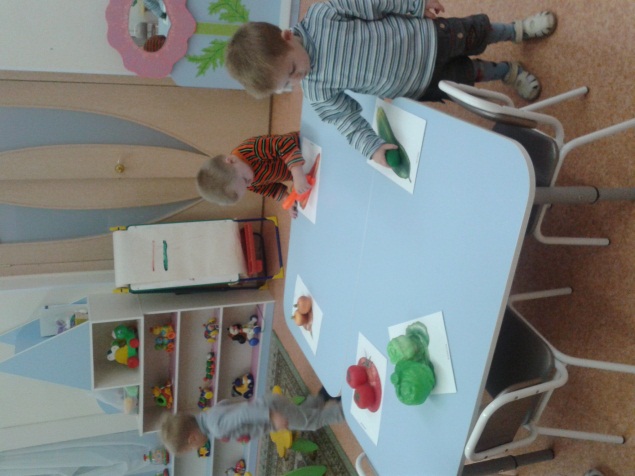 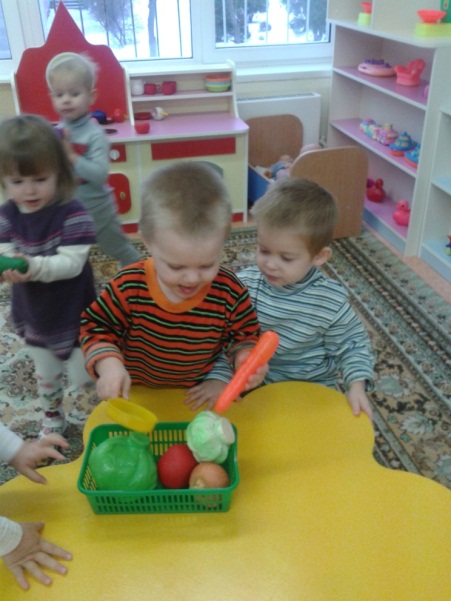 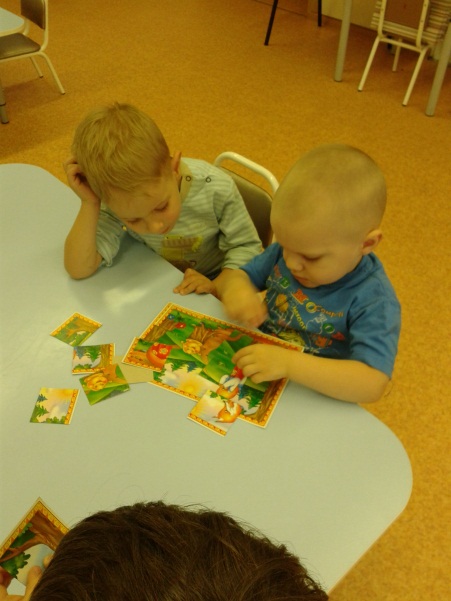 Подвижные игры
«Кто в тереме живет»
«Курочка и цыплята»
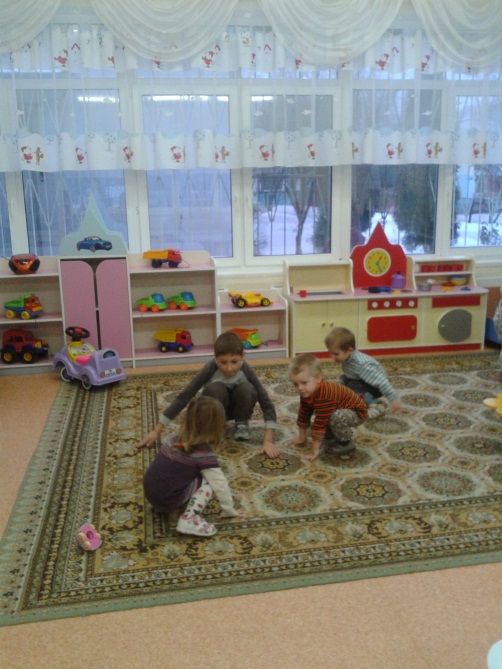 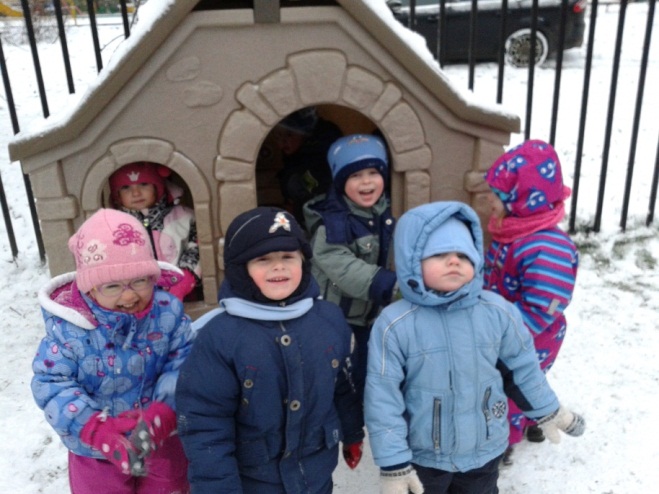 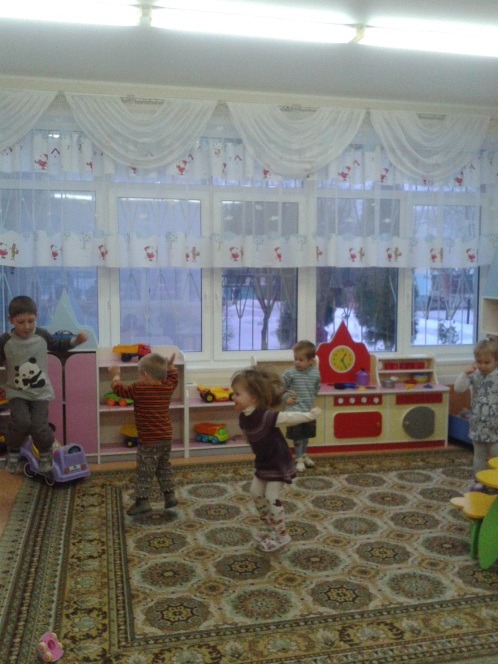 Конструирование
«Теремок для Маши и Медведя»
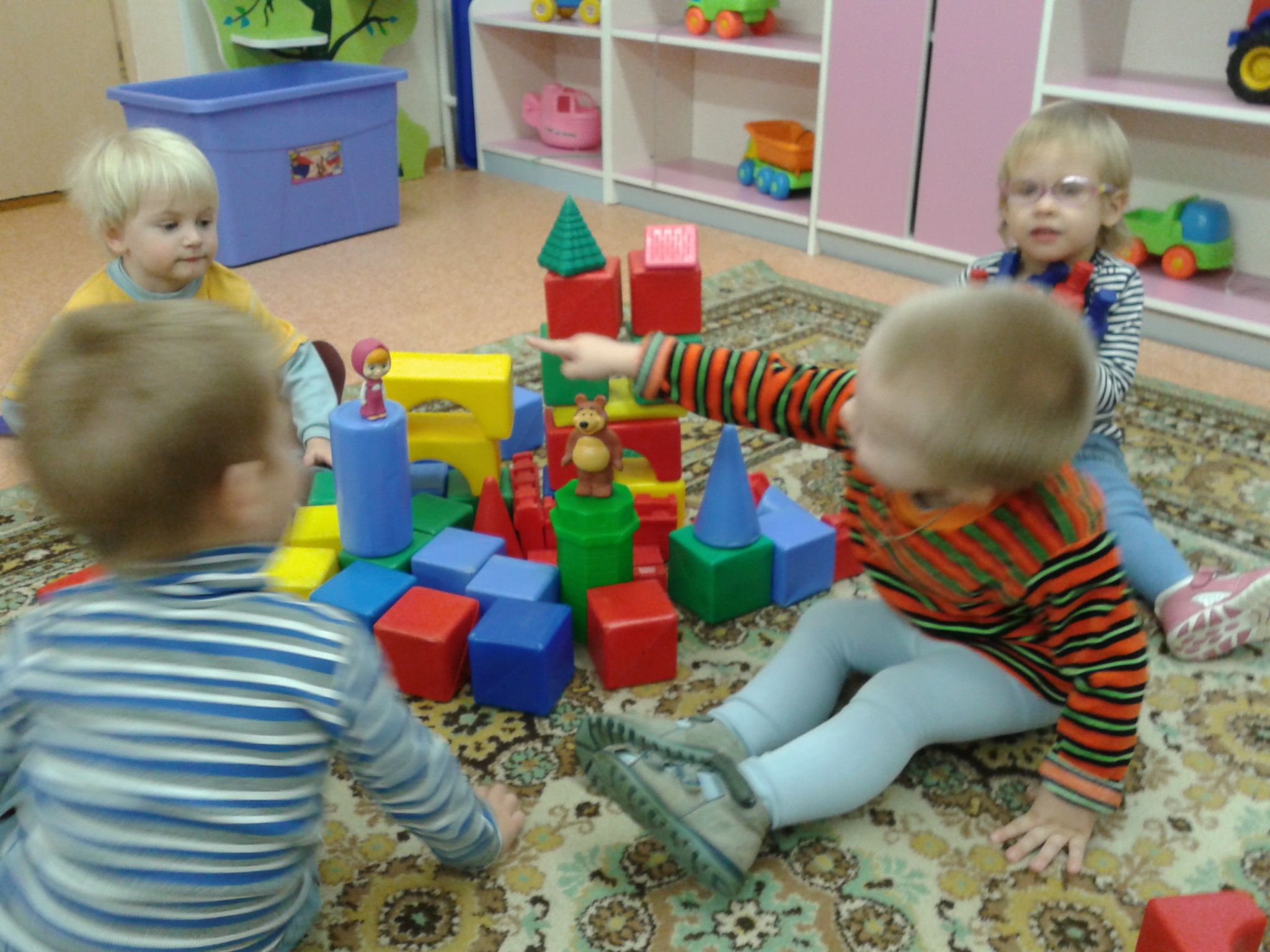 Результаты недели книги:
1.  У детей  закрепилось знание  русских народных сказок.
2. Дети первой младшей группы закрепили умение распознавать сказочных героев по иллюстрациям.
3. Во время дидактических игр дети закрепили знания цвета, величины, количество, счет.
4. Дети активно участвовали в театрализованных играх. 
5. Дети научились создавать в творческих работах образы сказочных героев.
6. Приобщили родителей  к закреплению сказок  у детей, приемом совместного иллюстрирования прочитанного.